第６０回全国植樹祭記念
福井県美しいふるさとづくり功労賞
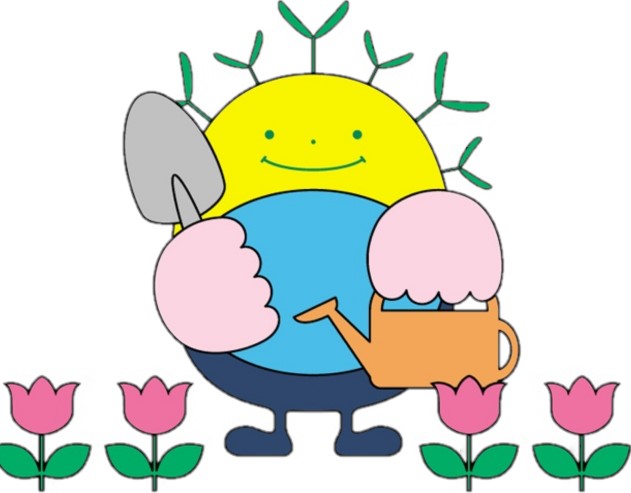 令和４年度
花と緑のふるさと部門
（団体の部）
ふっくりん
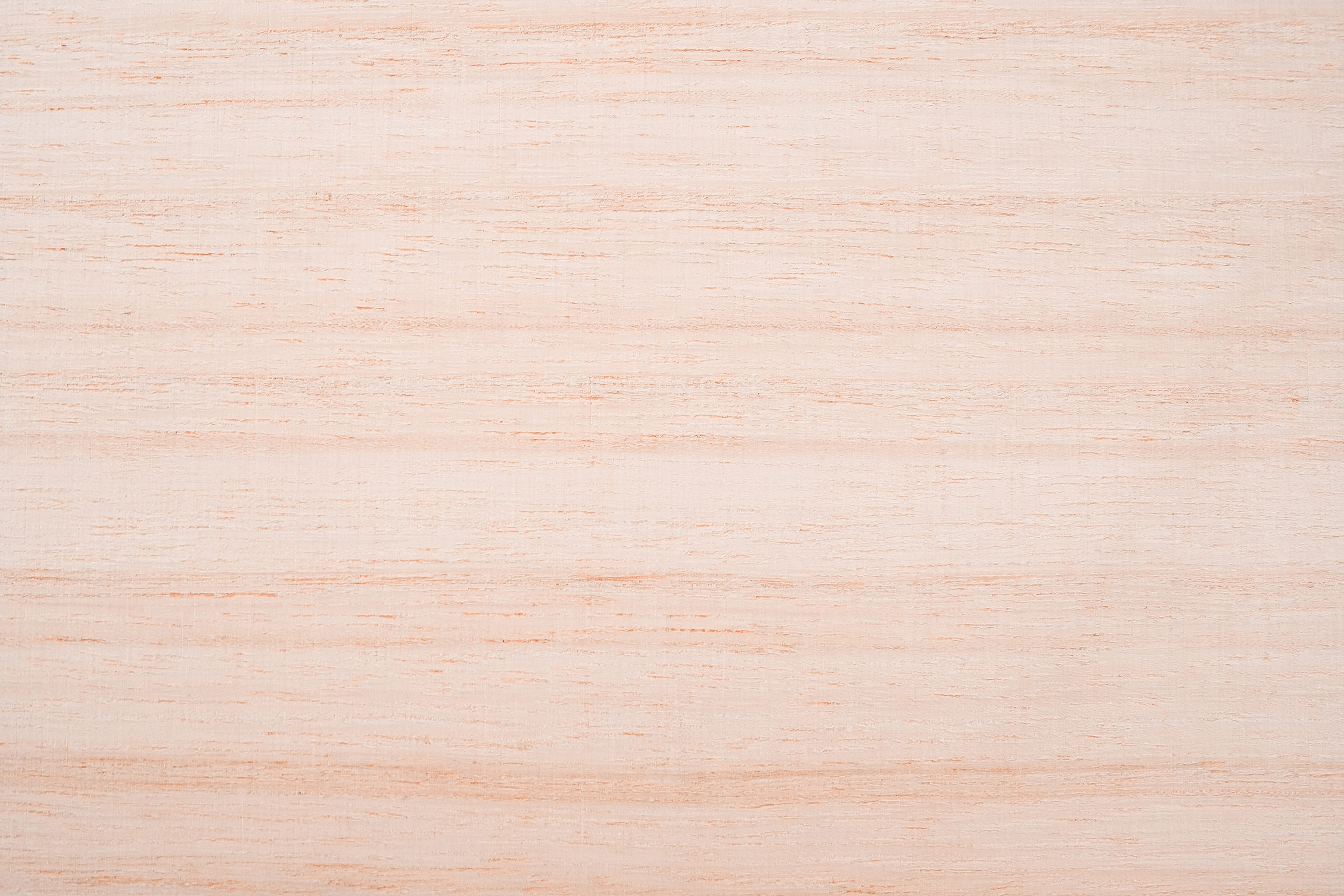 たけだ　  	  さと　　　   　きょうぎかい
竹田の里づくり協議会
構成員人数：　６４名
活動年数　：　１５年（平成１９年～）
所在地　　：　坂井市丸岡町山竹田
活動エリア：　坂井市丸岡町竹田地区
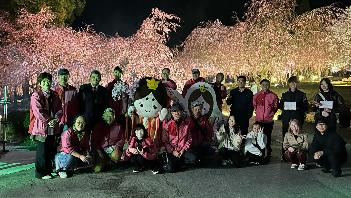 〈主な活動内容〉
　・たけくらべ広場を中心としたシダレザクラ（約750本）の
　　維持管理
　・県道沿いのコスモスロード（約１㎞）整備
　・地区内観光地の花壇整備
〈功績〉
　年間２０万人を超える観光客の誘致につなげ、地域活性化に
　寄与
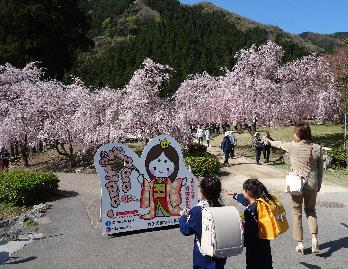 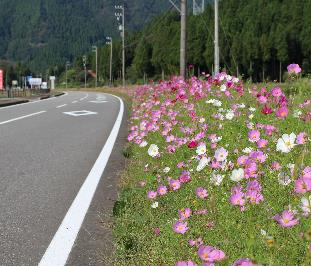 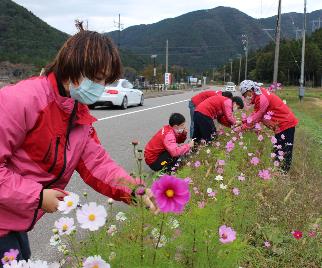 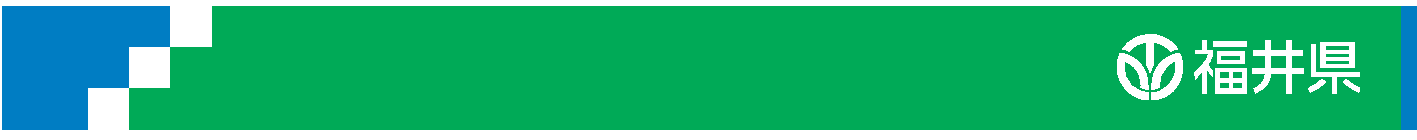